Finde Unterschiede:
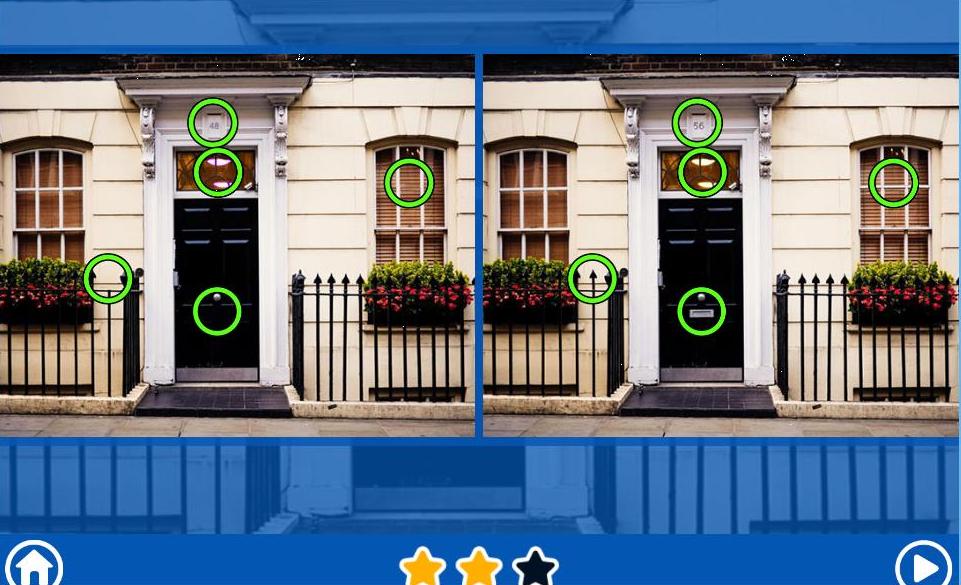 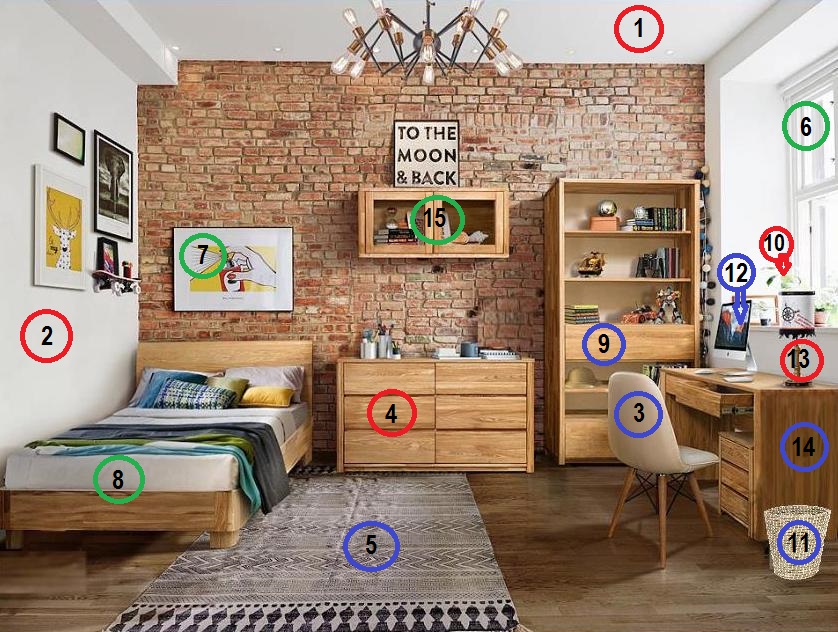 [Speaker Notes: Цвет кружков иллюстрирует род соответствующих существительных: красный – женский, синий – мужской, зелёный – средний.]
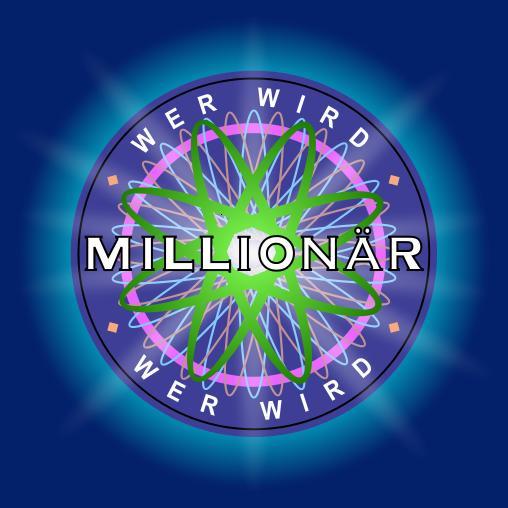 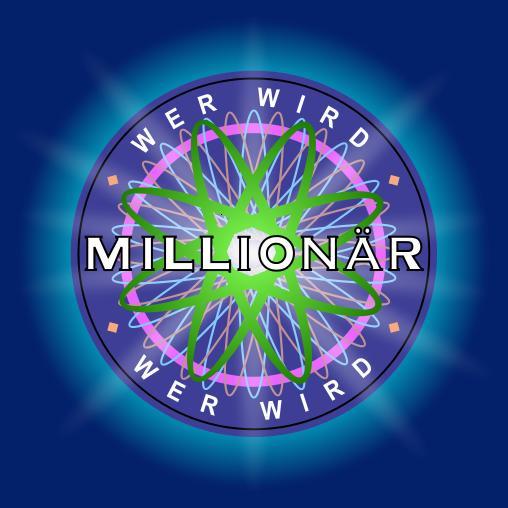 Wo steht der Schreibtisch?
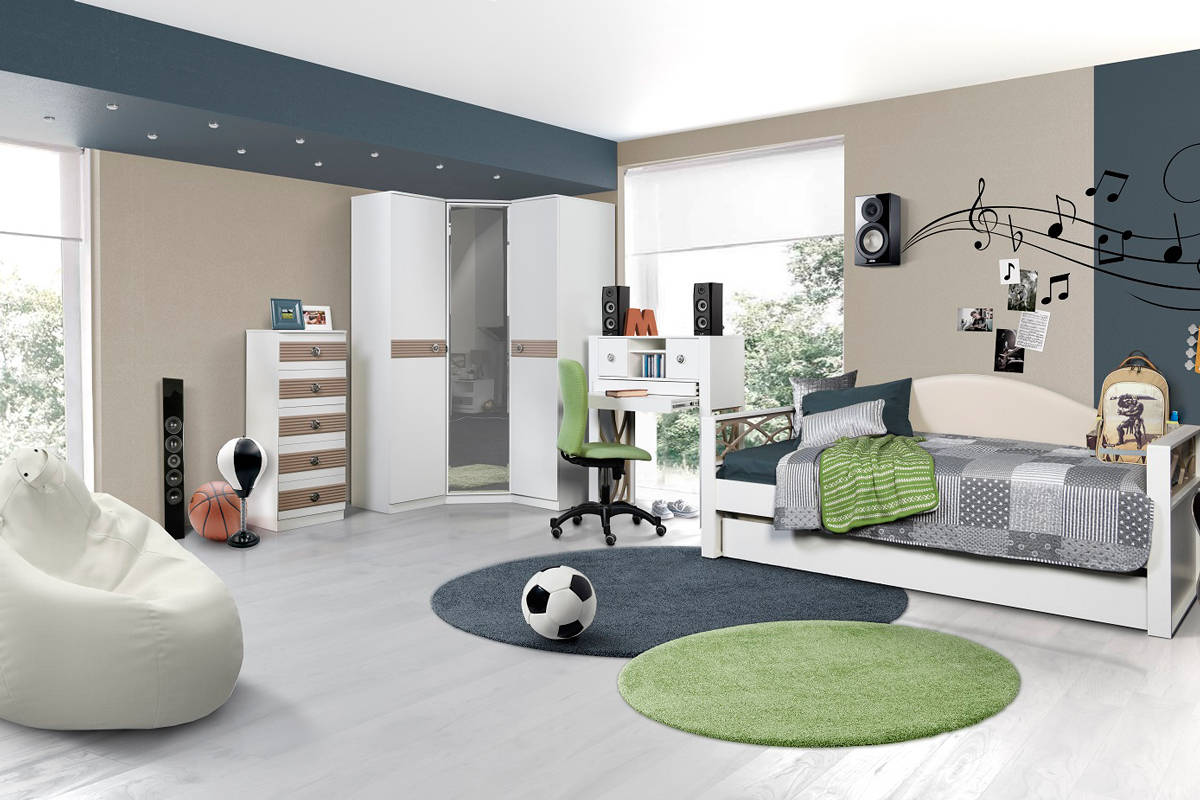 Der Schreibtisch steht …

… zwischen der Kommode und dem Bett.
… zwischen dem Schrank und dem Bett.
… zwischen der Kommode und dem Stuhl.
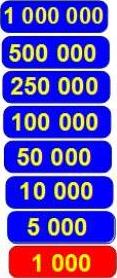 [Speaker Notes: Учитель 10 секунд показывает слайд, а затем кликает мышью. Картинка исчезнет, появятся варианты ответов.]
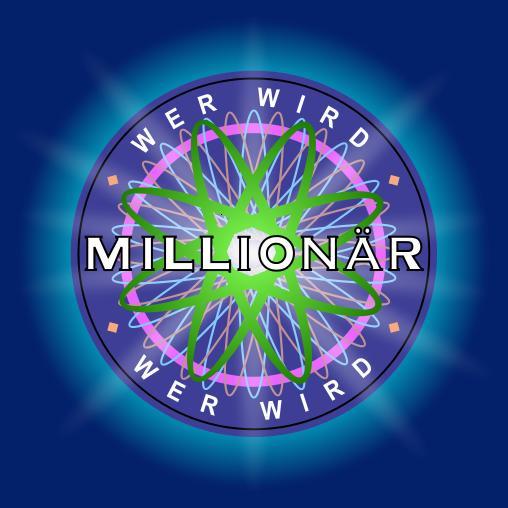 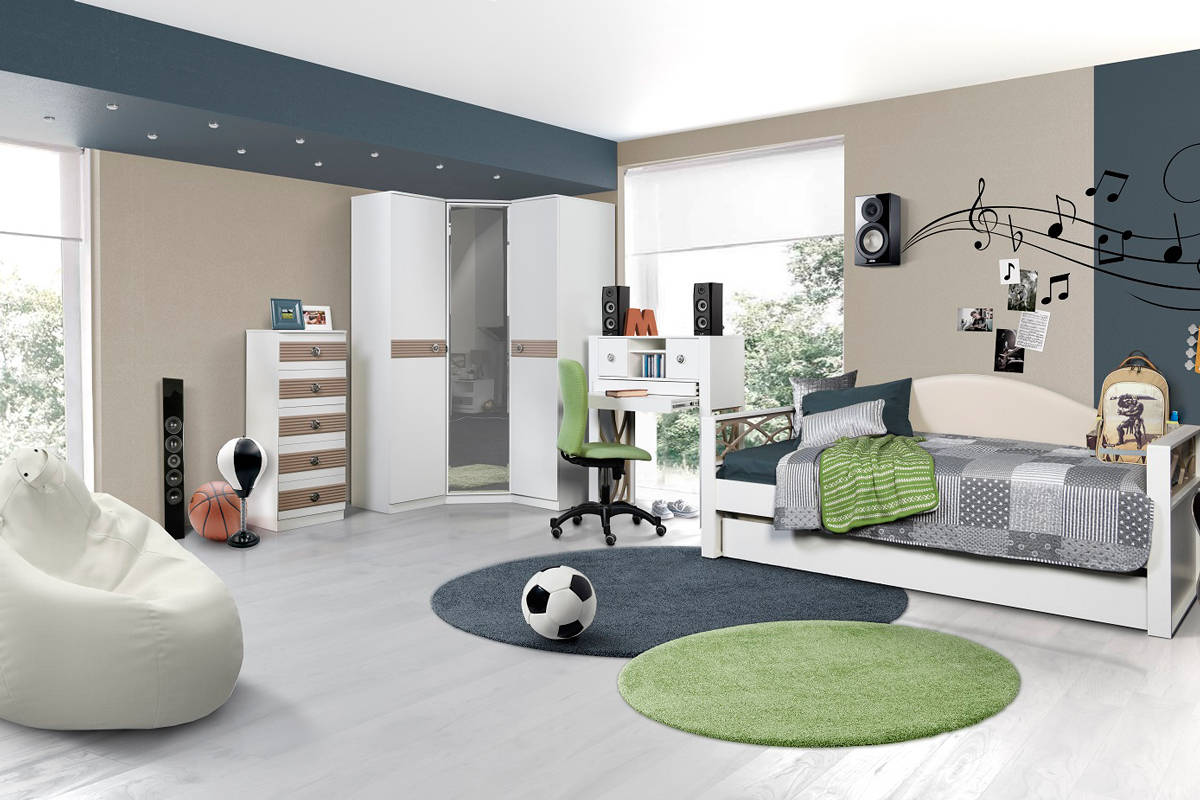 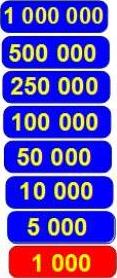 Der Schreibtisch steht …

… zwischen der Kommode und dem Bett.
… zwischen dem Schrank und dem Bett.
… zwischen der Kommode und dem Stuhl.
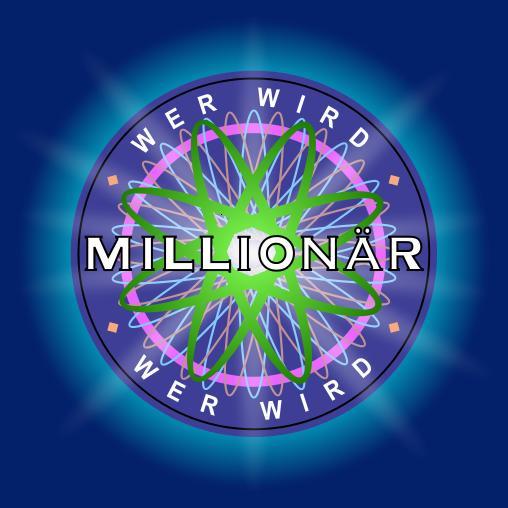 Wo steht die Kommode?
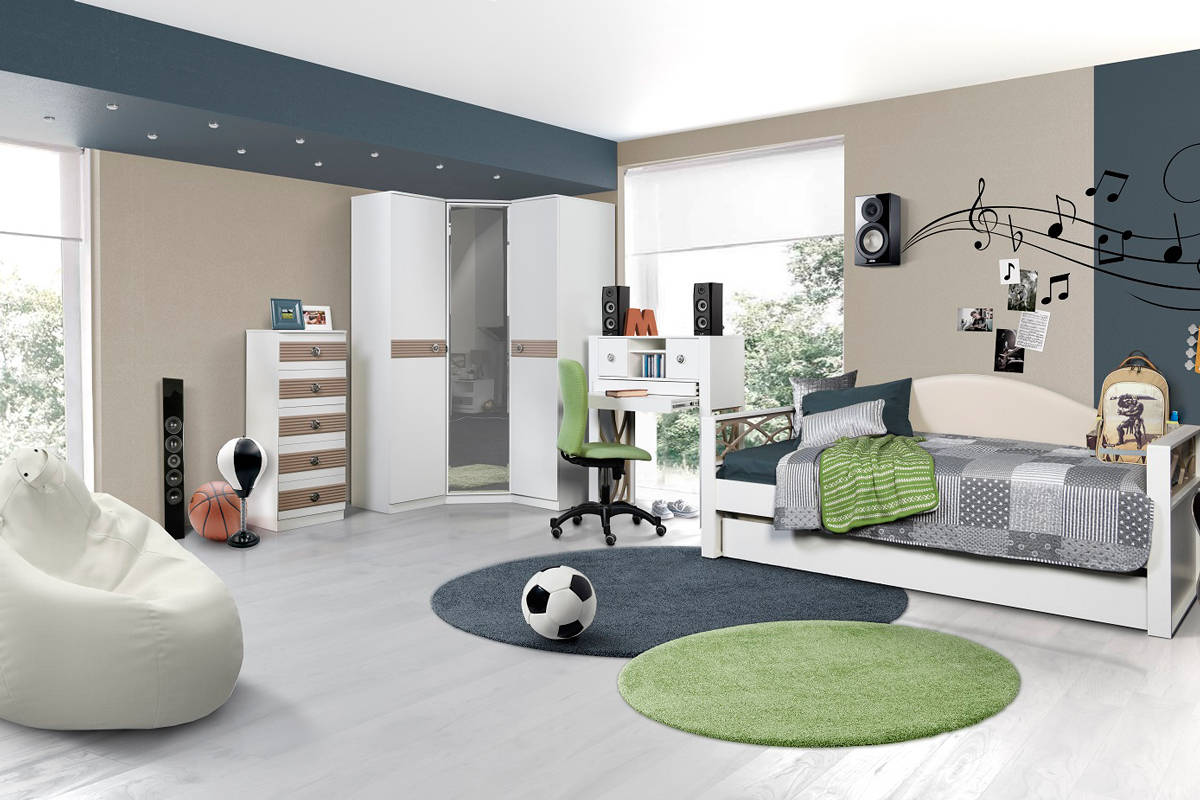 Die Kommode steht …

… links von dem Schrank.
… rechts von dem Schrank.
… auf dem Teppich.
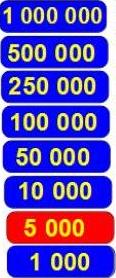 [Speaker Notes: Учитель 10 секунд показывает слайд, а затем кликает мышью. Картинка исчезнет, появятся варианты ответов.]
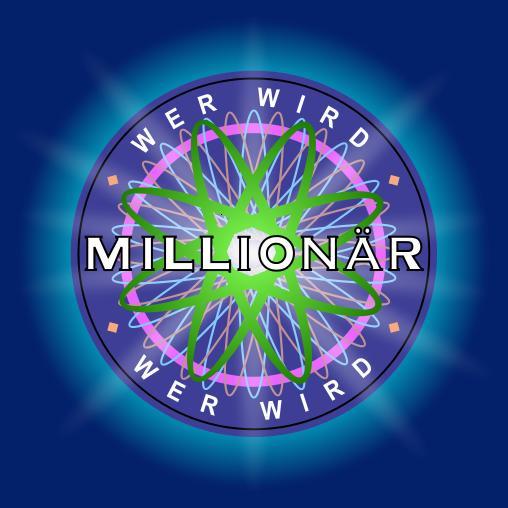 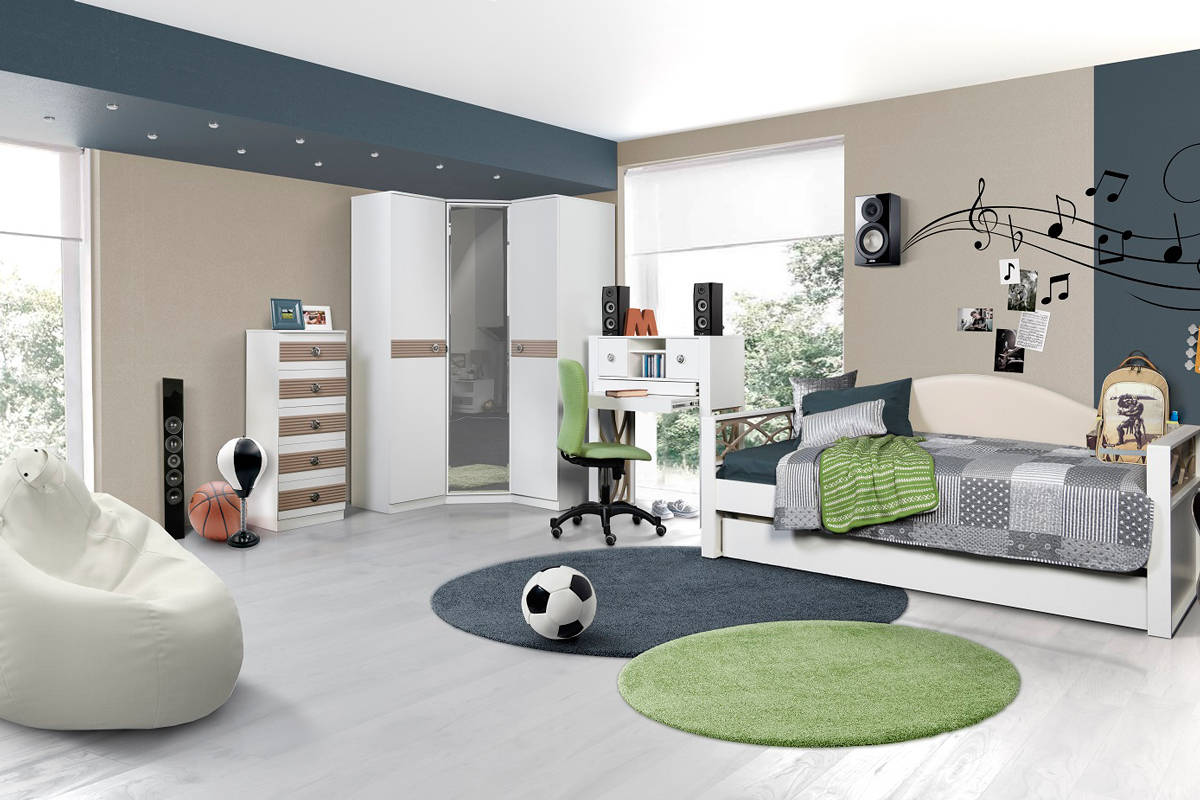 Die Kommode steht …

… links von dem Schrank.
… rechts von dem Schrank.
… auf dem Teppich.
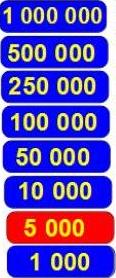 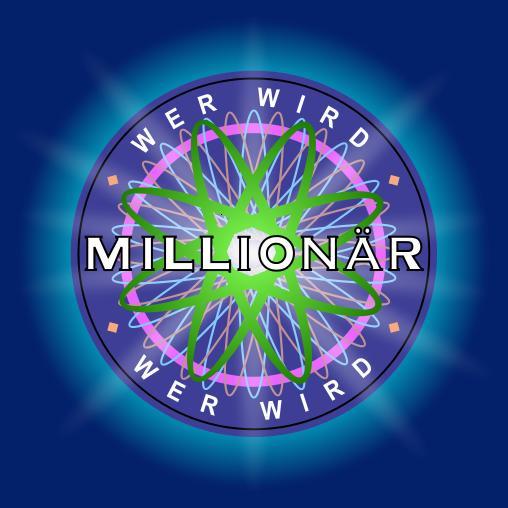 Wo steht der Rucksack?
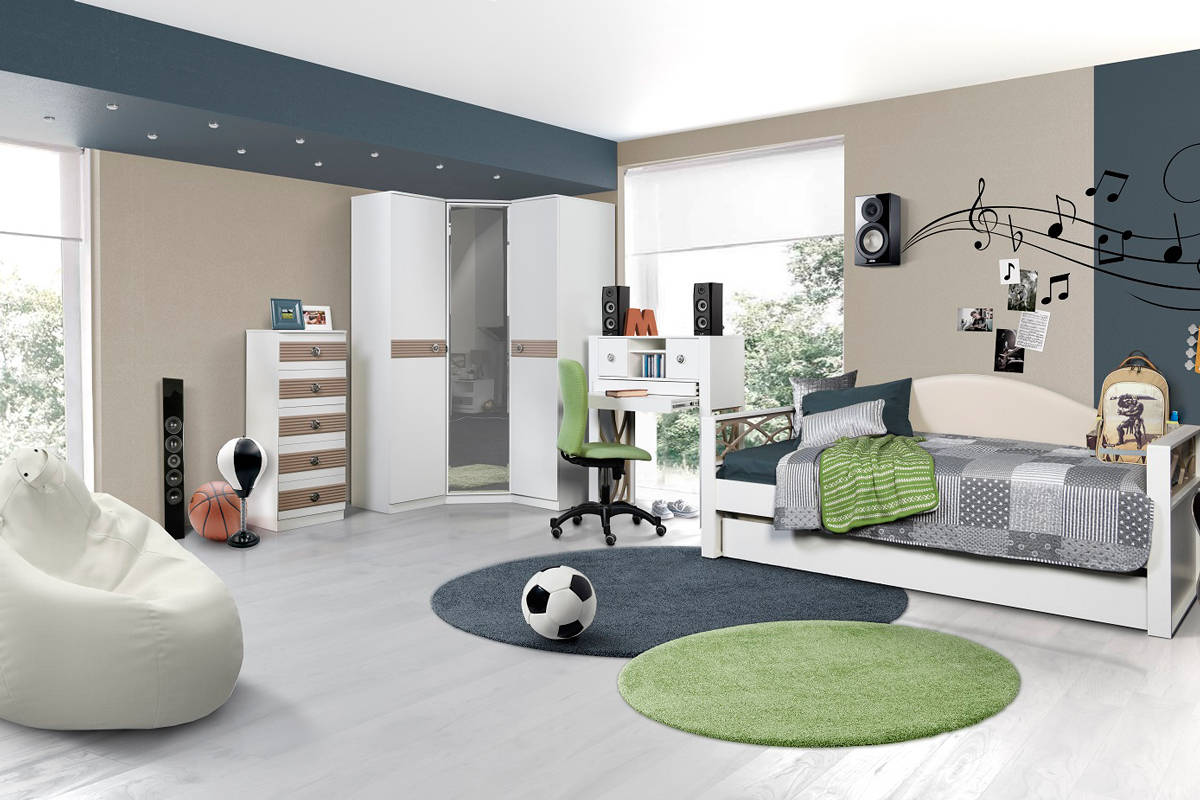 Der Rucksack steht …

… neben dem Bett.
… auf dem Bett.
… zwischen dem Bett und dem Stuhl.
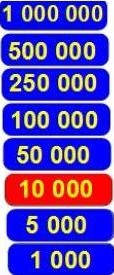 [Speaker Notes: Учитель 10 секунд показывает слайд, а затем кликает мышью. Картинка исчезнет, появятся варианты ответов.]
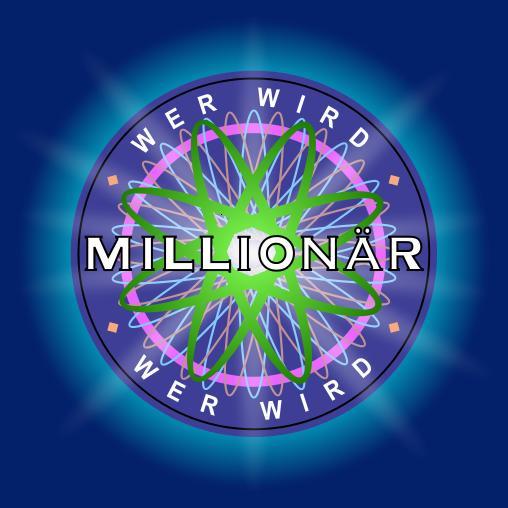 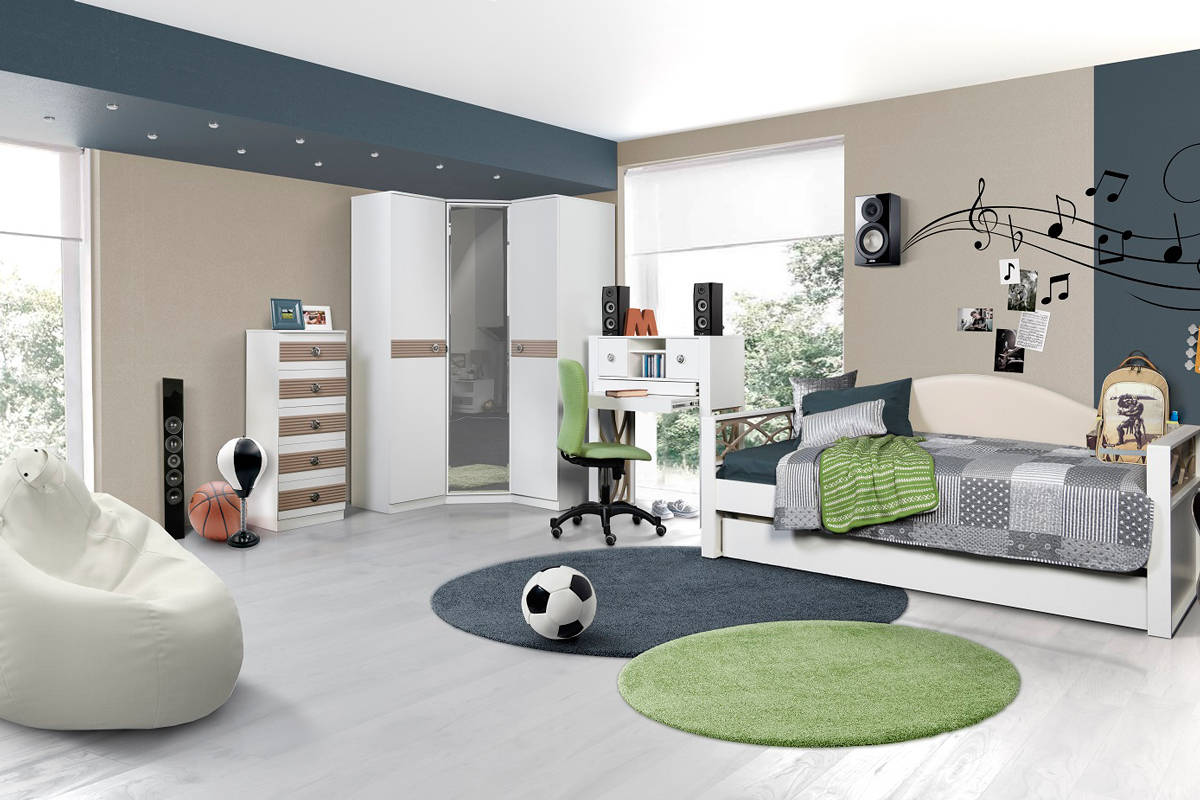 Der Rucksack steht …

… neben dem Bett.
… auf dem Bett.
… zwischen dem Bett und dem Stuhl.
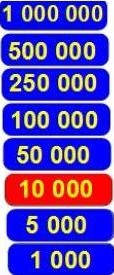 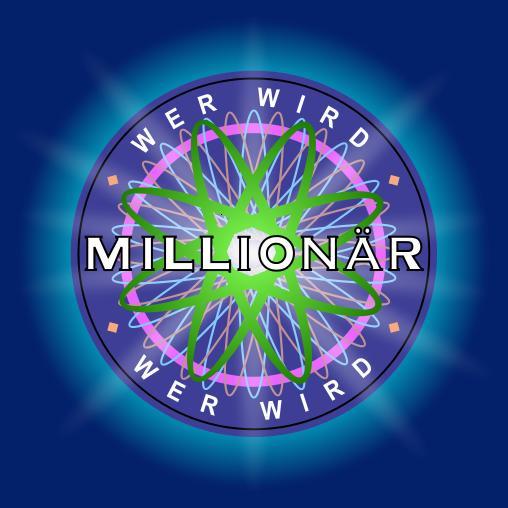 Wo steht der Stuhl?
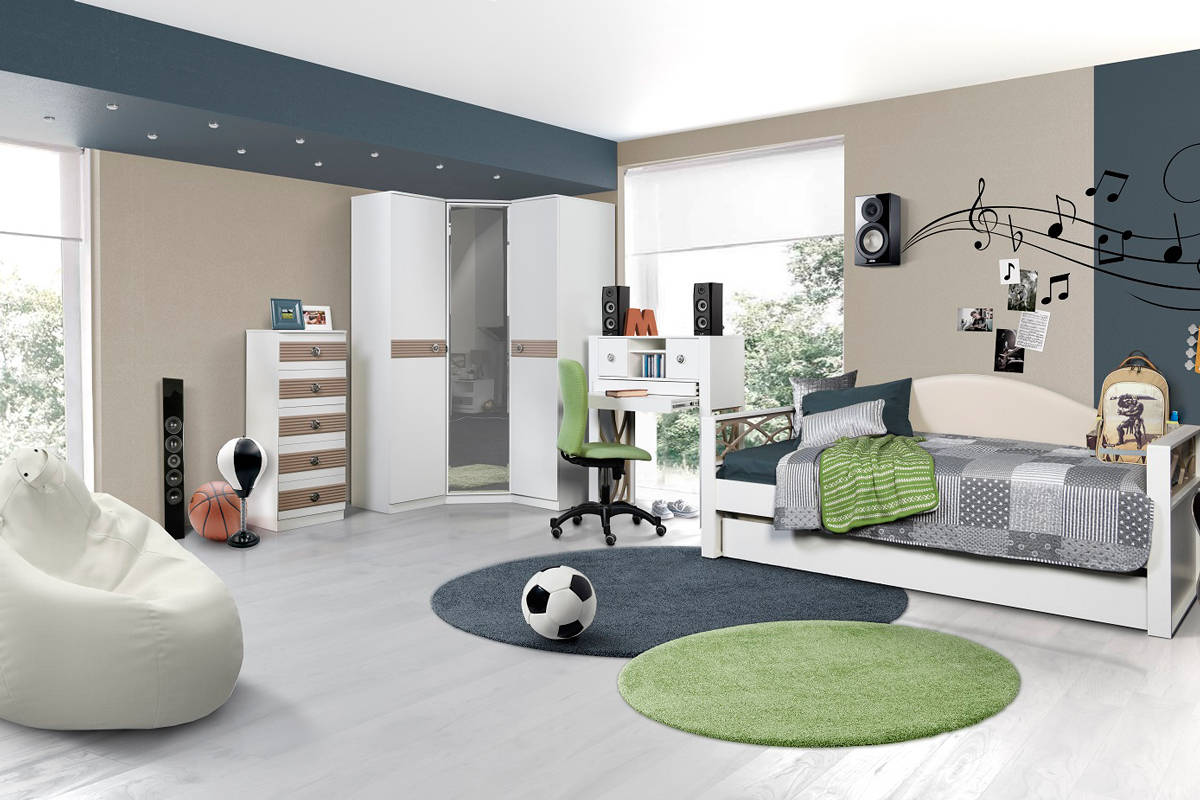 Der Stuhl steht …

… rechts von dem Bett.
… links von dem Schrank.
… vor dem Tisch.
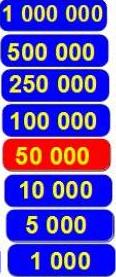 [Speaker Notes: Учитель 10 секунд показывает слайд, а затем кликает мышью. Картинка исчезнет, появятся варианты ответов.]
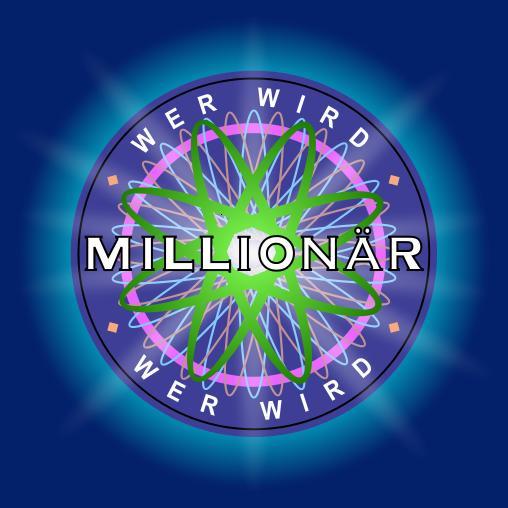 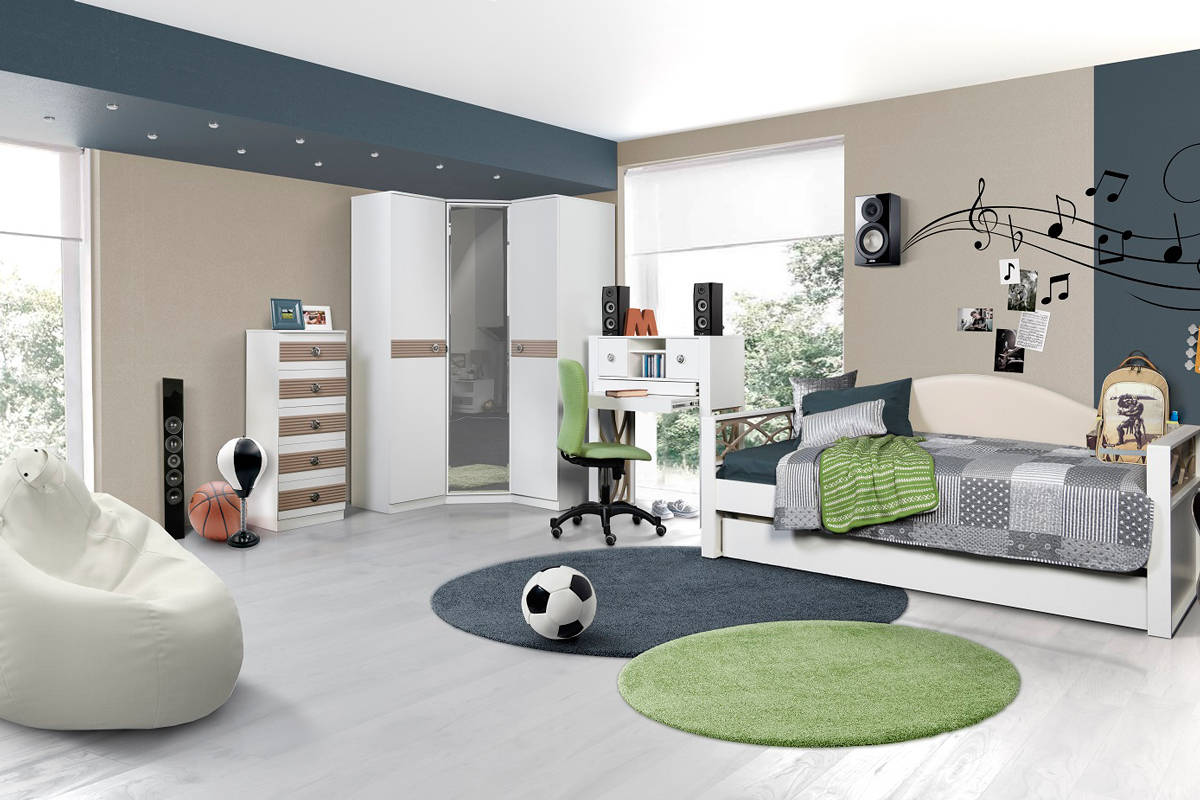 Der Stuhl steht …

… rechts von dem Bett.
… links von dem Schrank.
… vor dem Tisch.
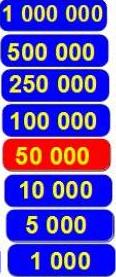 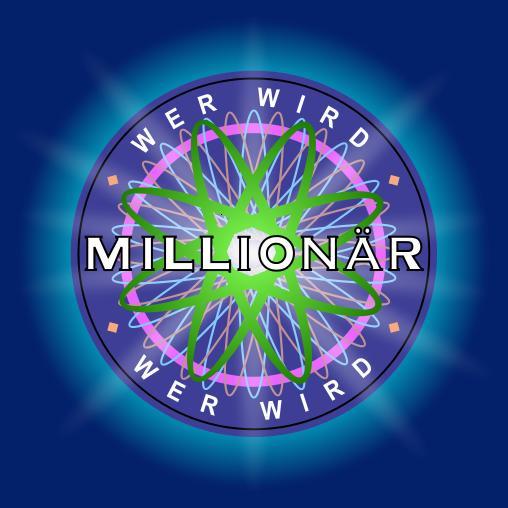 Wo stehen die Schuhe?
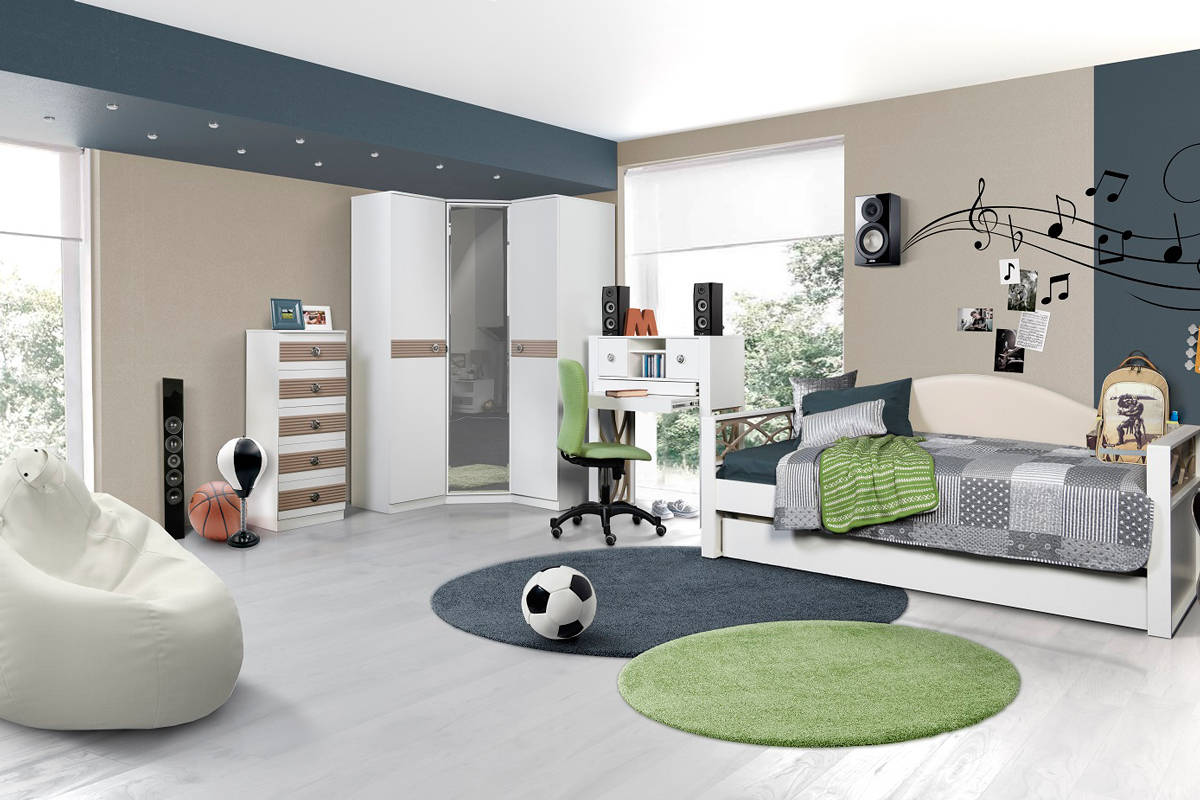 Die Schuhe stehen …

… unter dem Tisch.
… vor dem Bett.
… auf dem Teppich.
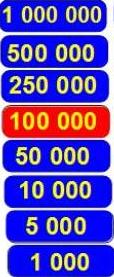 [Speaker Notes: Учитель 10 секунд показывает слайд, а затем кликает мышью. Картинка исчезнет, появятся варианты ответов.]
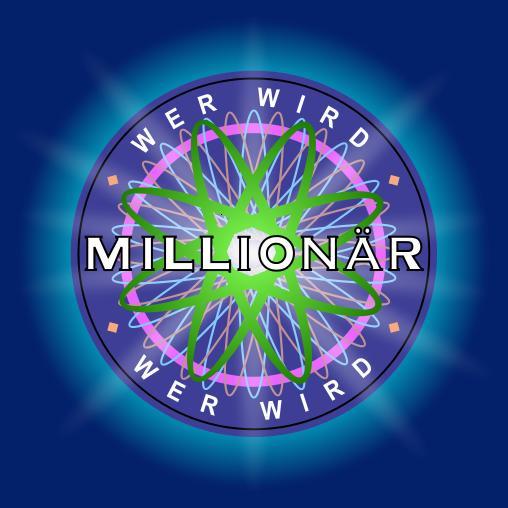 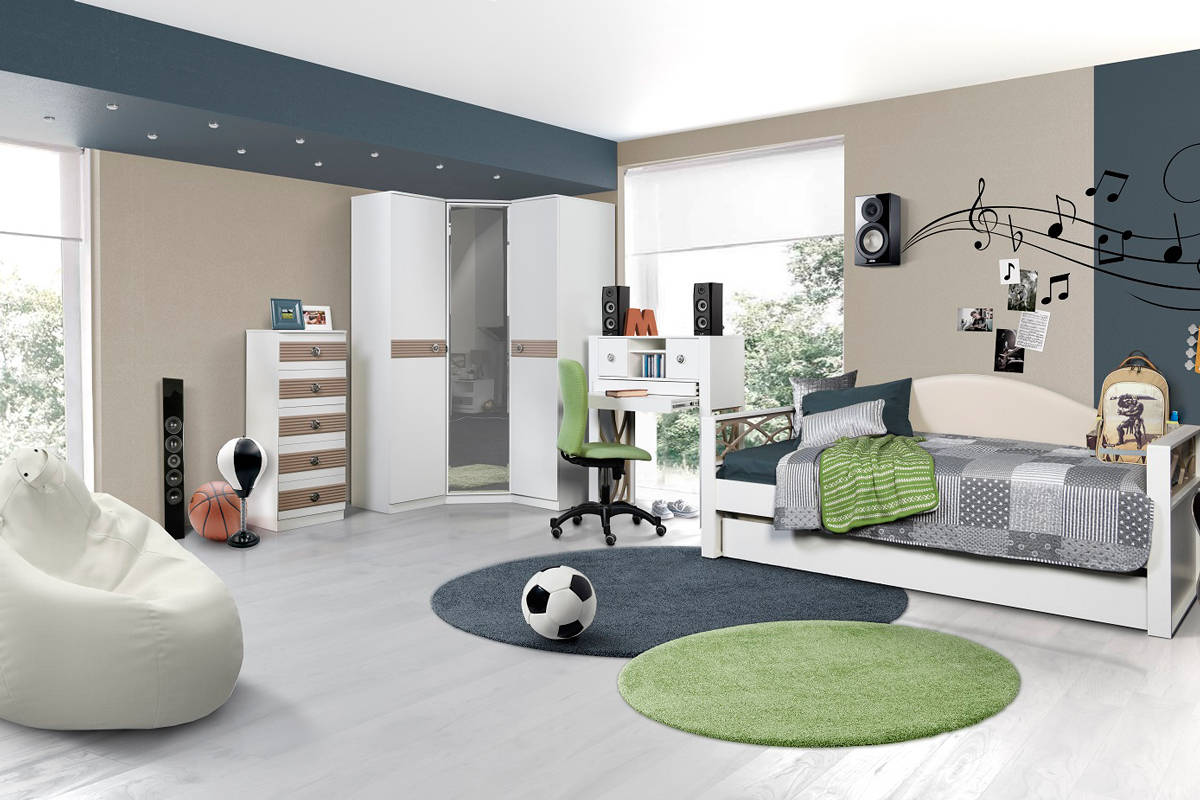 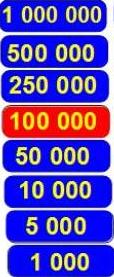 Die Schuhe stehen …

… unter dem Tisch.
… vor dem Bett.
… auf dem Teppich.
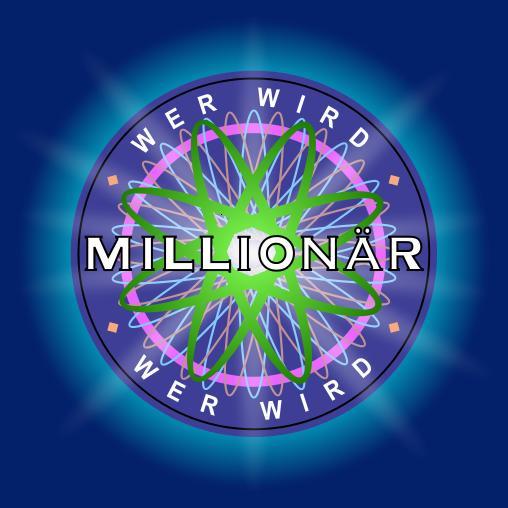 Wo hängen die Fotos?
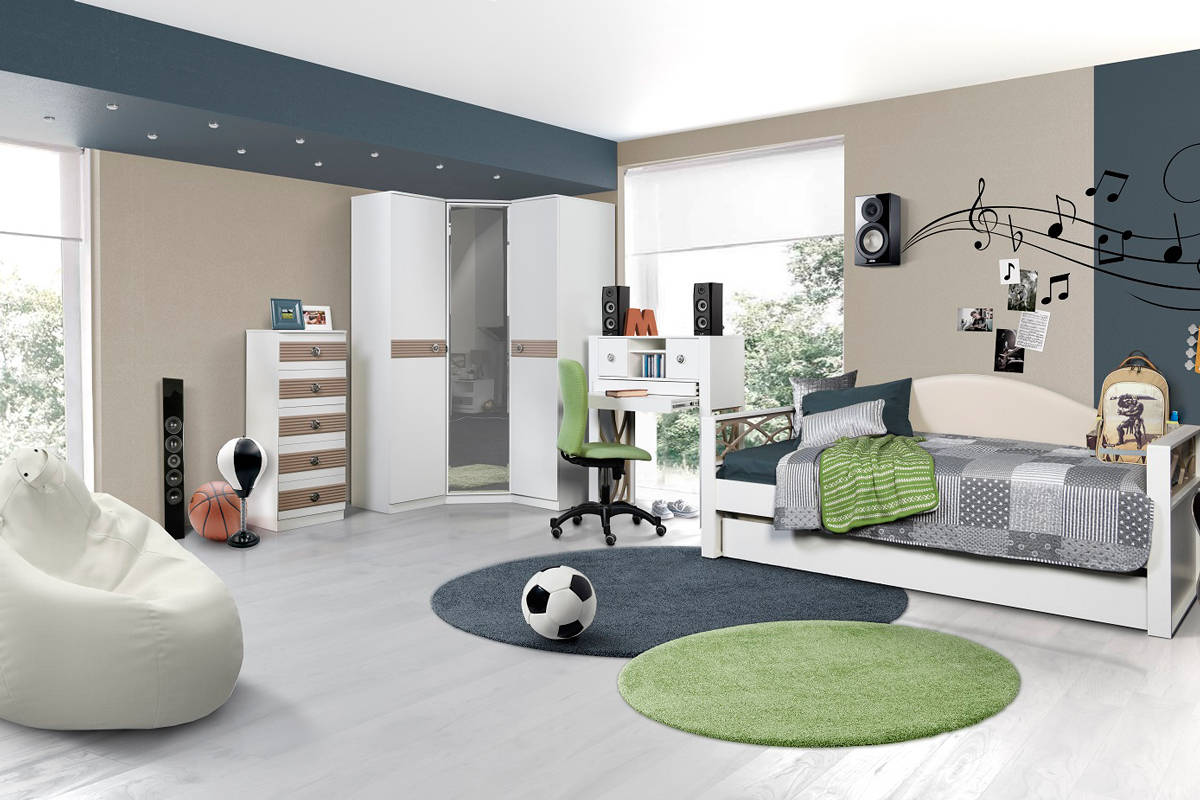 Die Fotos hängen …

… über der Kommode.
… über dem Bett.
… über dem Tisch.
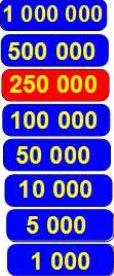 [Speaker Notes: Учитель 10 секунд показывает слайд, а затем кликает мышью. Картинка исчезнет, появятся варианты ответов.]
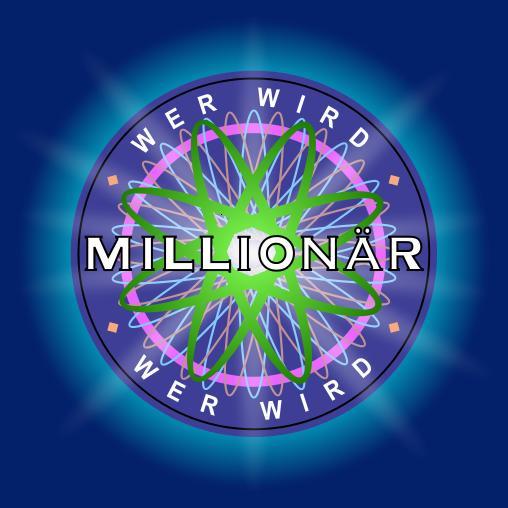 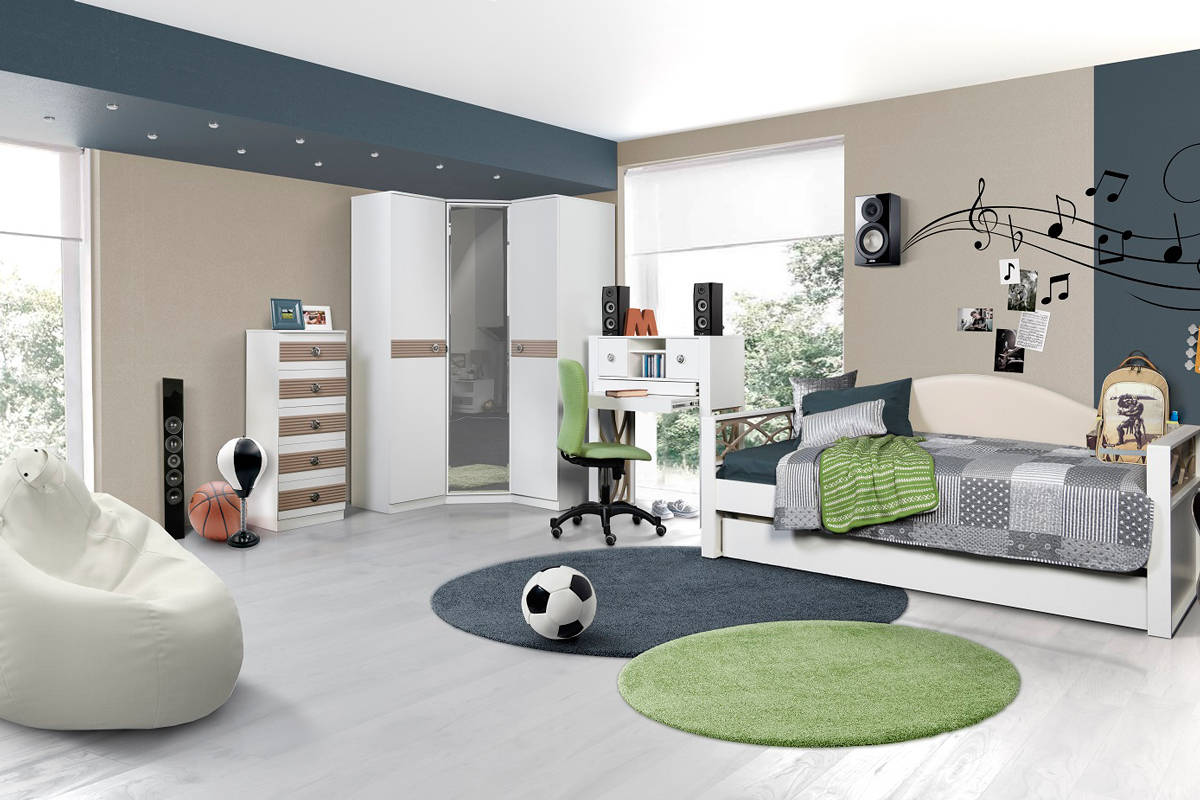 Die Fotos hängen …

… über der Kommode.
… über dem Bett.
… über dem Tisch.
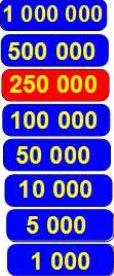 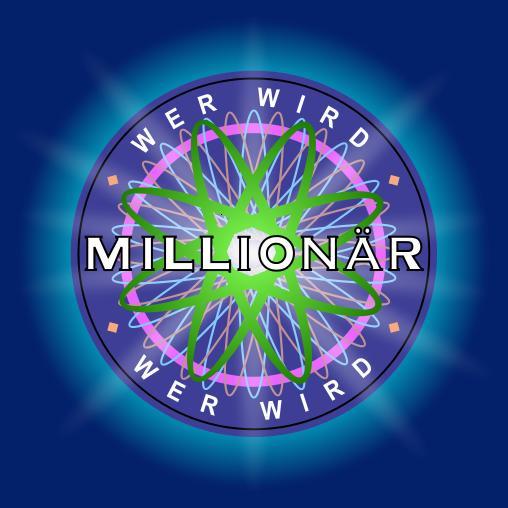 Wo liegt der Fußball?
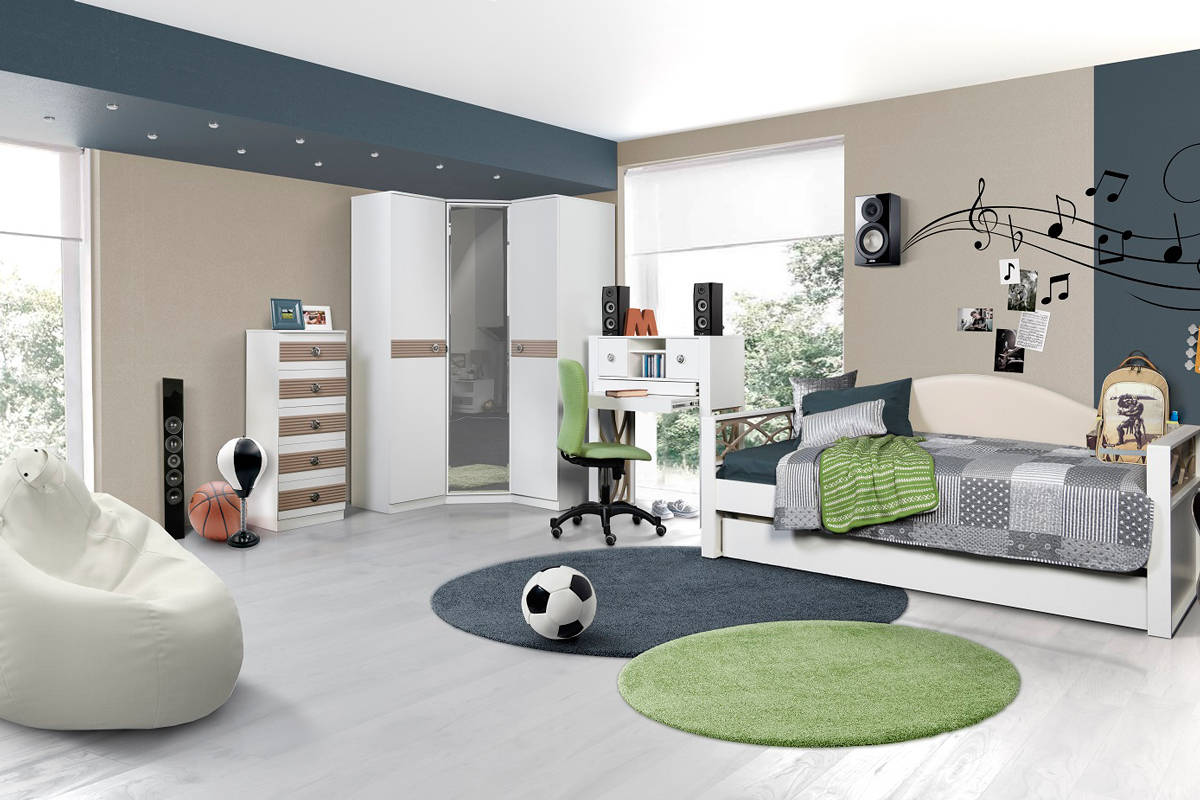 Der Fußball liegt …

… auf dem grauen Teppich.
… auf dem grünen Teppich.
… zwischen den Teppichen.
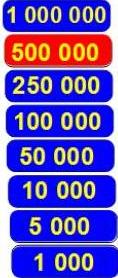 [Speaker Notes: Учитель 10 секунд показывает слайд, а затем кликает мышью. Картинка исчезнет, появятся варианты ответов.]
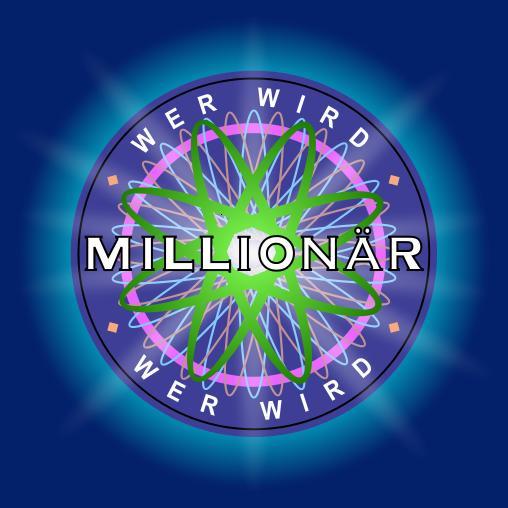 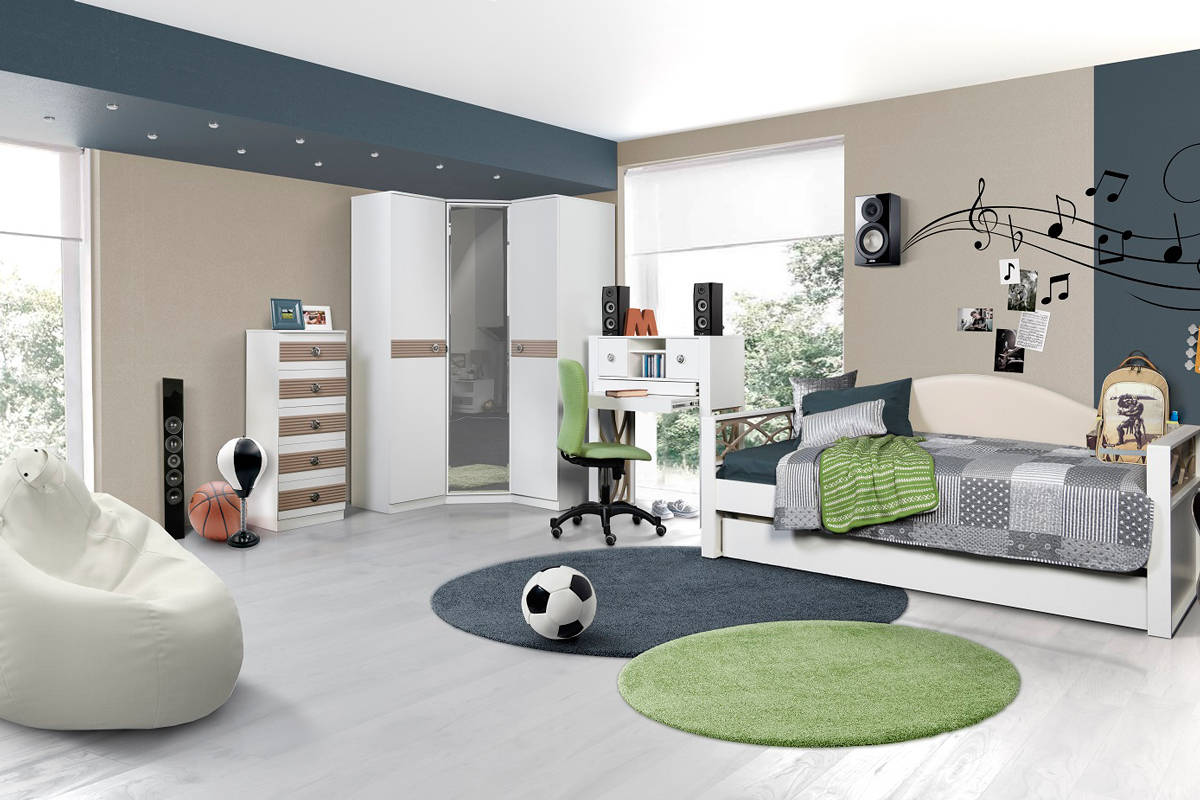 Der Fußball liegt …

… auf dem grauen Teppich.
… auf dem grünen Teppich.
… zwischen den Teppichen.
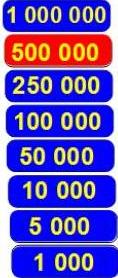 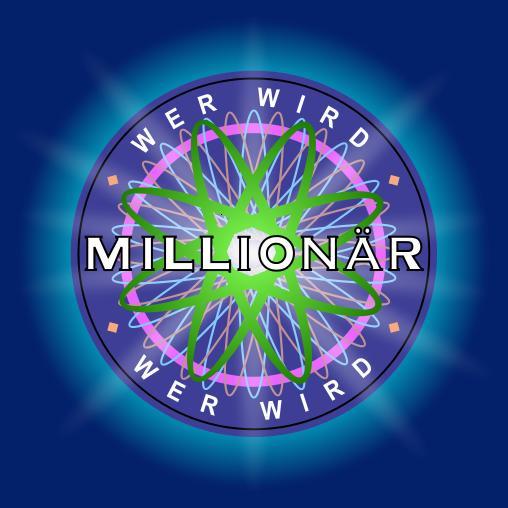 Wo ist die Gitarre?
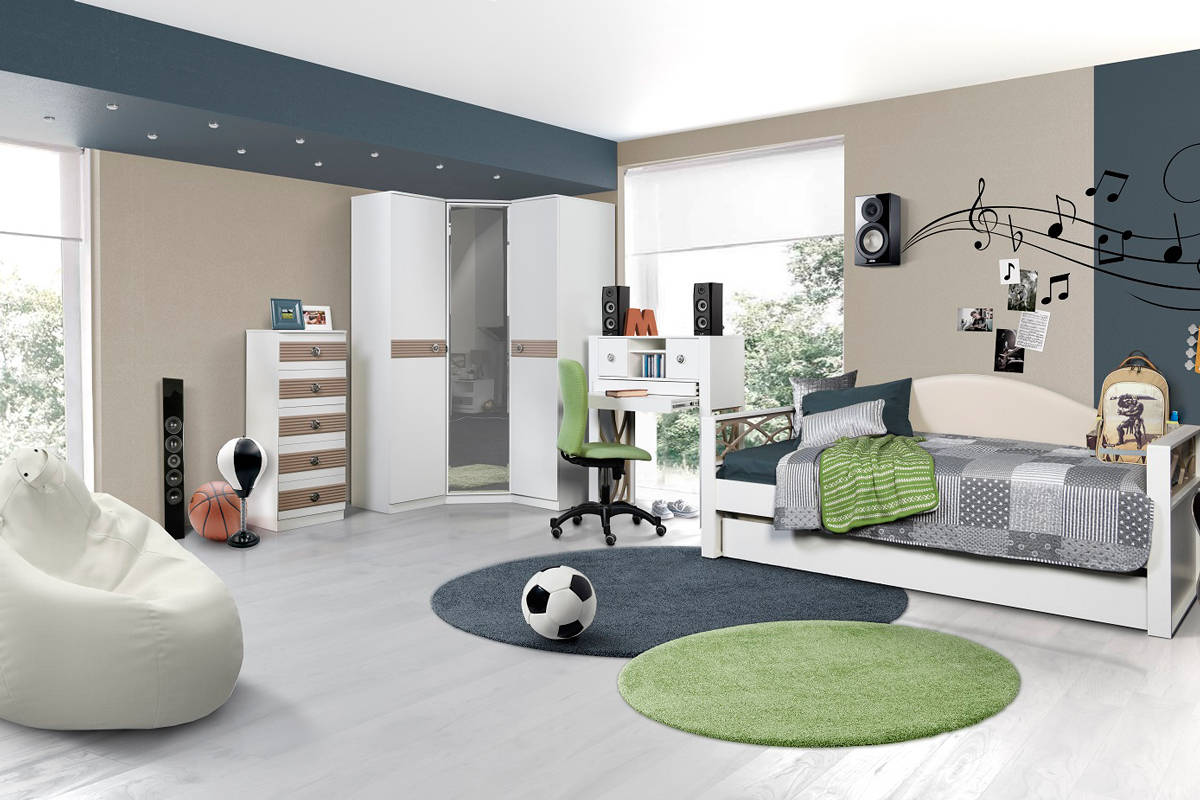 Die Gitarre ist …

… im Schrank.
… am Fenster.
… neben dem Bett.
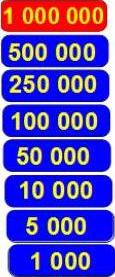 [Speaker Notes: Учитель 10 секунд показывает слайд, а затем кликает мышью. Картинка исчезнет, появятся варианты ответов.]
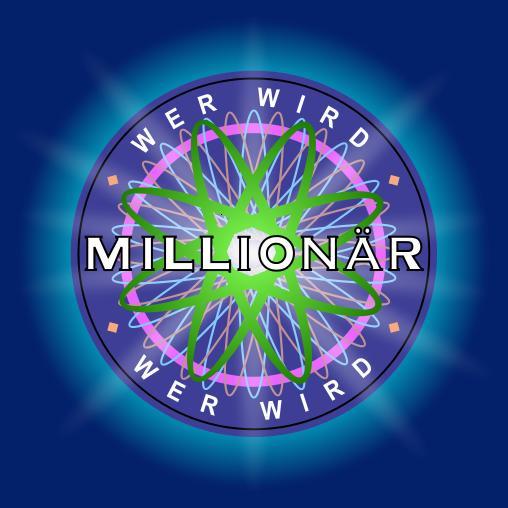 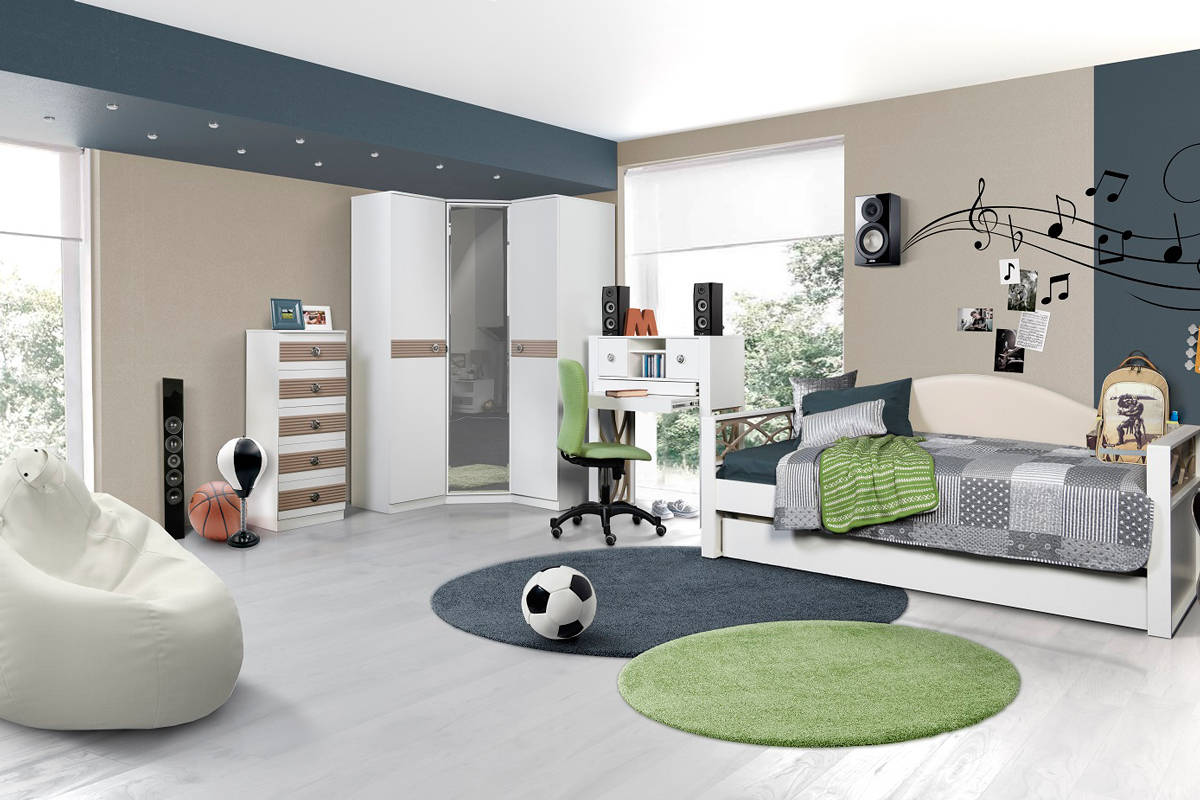 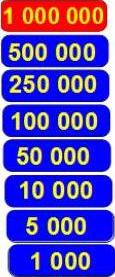 Die Gitarre ist …

… im Schrank.
… am Fenster.
… neben dem Bett.
[Speaker Notes: Учитель 10 секунд показывает слайд, а затем кликает мышью. Картинка исчезнет, появятся варианты ответов.]
Sieben Unterschiede:
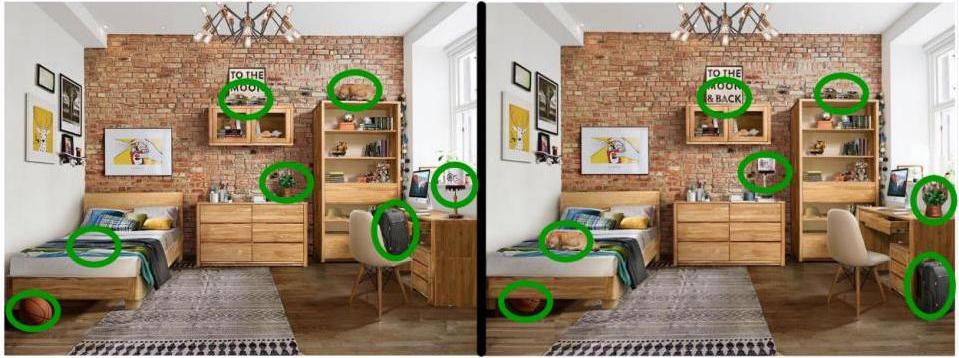